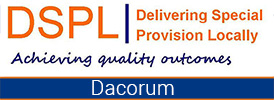 Senco Briefing
10th July 2019
DSPL 8 – Who We Are and What We Do
1
The DSPL Team
2
What We Do
Yearly strategic plan
Provide support to schools 
Provide support to parents
Fund SEND Support Workers within School Family Work Services 
Fund Pupil Support Workers with School Family Work Services 
Produce a termly newsletter
Organise a yearly conference for parents and professionals
Fund specialist courses and workshops for parents of children with additional needs
Advertise ‘Outreach Support’ in partnership with Woodfield School
3
Termly Sub Group Meetings
Mental Health Sub Group
Behaviour Sub Group
School Family Work Sub Group
Autism Sub Group
Early Years Sub Group
4
[Speaker Notes: Have action plans for the Sub Groups 
Autism Sub Group attended by Ruth
Mental Health Sub Group attended by Carole and Patricia
School Family Work Sub Group attended by Carole
Early Years Sub Group attended by Patricia
Behaviour Sub Group attended by Carole]
Woodfield Outreach Dates
18/09/19 – PDA 1.00 – 4.00 pm
25/09/19 - Running a Social Skills Group 1.00 – 4.00 pm
02/10/19 - Down Syndrome 1.00 – 4.00 pm
09/10/19 - Girls and Autism 1.00 – 4.00 pm
16/10/19 - Zones of Regulation 1.00 – 4.00 pm
23/10/19 – Meeting Sensory Needs in the Classroom 1.00 – 4.00 pm

06/11/19 - Engagement & Differentiation for teachers 4- 6 pm 
13/11/19 - Social Stories 1.00 – 4.00 pm
20/11/19 - EHCP / Functional Skills 1.00 – 4.00 pm
27/11/19 - Working as a TA with a Key Stage 1 Autistic Child 1.00 – 4.00 pm
04/12/19 - Zone of Regulation / Functional Skills 1.00 – 4.00 pm
5
Conference
Aimed at professional and parents.

Film
Speaker
Workshops
Market place
6
Autism Parenting Offer
7
Highlights for 2019/20
SENCO Briefing
Website – revamped 
Peer Mentoring – 2nd Year of pilot
Whole School Approach to Mental Health / Directory
STEPS training – ongoing offer 
ELKLAN / Wellcom – course starting in Watford for 5- 11 yr olds Autumn Term
8